Pflanzen im Westerwald
Plants in the Westerwald
Yannick,Cassandra
Dandelion
Name: Dandelion/Löwenzahn
Size:10-30cm
habitat: meadow
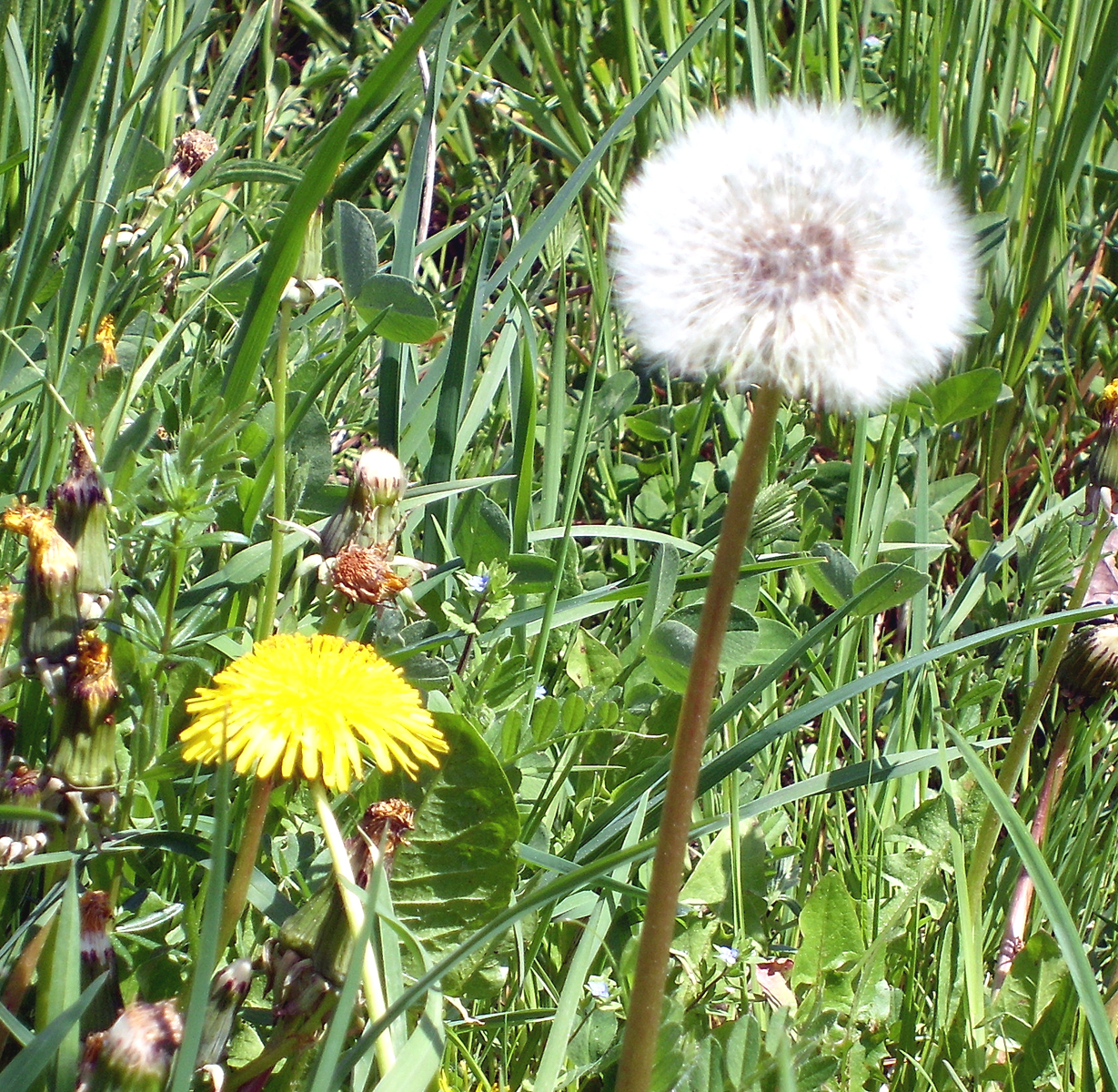 Bracken
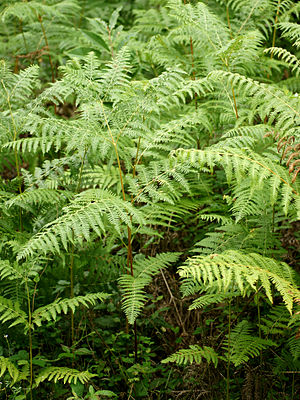 Name: Bracken
Size: 50cm - 2meters
Habitat: edges of the forest
Blooming period: all year round
Bush Vetch
Name: Zaun Wicke/Bush vetch
Size : 5 - 10 cm
Habitat: forests and meadows
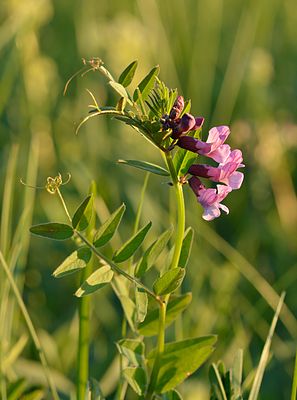 Crowfoot
Size: 1,8- 5,2
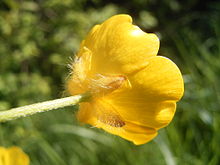